Computer Organization
CS345
David Monismith
Based upon notes by Dr. Bill Siever and notes from the Patternson and Hennessy Text
Review
Continued review of Power example and using the stack
Stack Pointer
Notice that the stack is important for use in nested function calls.  Since recursive functions include many nested function calls, the stack is essential for recursion.
We need the stack so we can keep track of the values within argument registers, and saved registers each time we make a function call.
Let's see what happens when we call power(4, 3).  Assume that this function takes 4 to the third power and uses recursion rather than a loop to compute the result.  The result should be 64.
The first call to this function is power(4,3) and we will assume that this call comes from the main function.
We need to store the return address and the power (the second argument) on the stack.  We don't necessarily need to store the value four anywhere other than an argument register because it will stay the same on every call we make.
If we look at the code on the examples page, we see that on our first call, we store the return address in the current function's frame, and we store the argument register in the calling function's frame.
+--------------------+  <---- $sp (frame for first call) 
|                    	        | empty 
+--------------------+ 
|		        | empty  <---- $sp + 4 
+--------------------+ 
| 		        | empty  <---- $sp + 8 
+--------------------+ 
|                    	        | empty  <---- $sp + 12 
+--------------------+ 
|                    	        | empty  <---- $sp + 16
 +--------------------+ 
| ret. addr. for main| ra  <---- $sp + 20 
+--------------------+  <---- main function frame 
|         $a1 = 3       | empty  <---- $sp + 24 
+--------------------+ 
|                    	        | empty 
+--------------------+ 
|                    	        | empty 
+--------------------+ 
|                   	        | empty 
+--------------------+ 
|                    	        | empty
 +--------------------+ 
|                            | empty 
+--------------------+        <---- End of memory
Stack Pointer
Notice that the return address is stored in the frame for power(4,3) and the argument value for the power (3) is stored in the calling function's frame.  That is we store 3 in the frame for the main function.
+--------------------+  <---- $sp (frame for second call) 
|                    	        | empty 
+--------------------+ 
|		        | empty  <---- $sp + 4 
+--------------------+ 
| 		        | empty  <---- $sp + 8 
+--------------------+ 
|                    	        | empty  <---- $sp + 12 
+--------------------+ 
|                    	        | empty  <---- $sp + 16
 +--------------------+ 
| ret. To pow(4,3)   | ra  	 <---- $sp + 20 
+--------------------+  <---- (frame for first call) 
|         $a1 = 2       | empty  <---- $sp + 24 
+--------------------+ 
|                    	        | empty  <---- $sp + 28
+--------------------+ 
|                    	        | empty  <---- $sp + 32
+--------------------+ 
|                   	        | empty  <---- $sp + 36
+--------------------+ 
|                    	        | empty  <---- $sp + 40
 +--------------------+ 
|ret. addr. for main| ra  <---- $sp + 44
+--------------------+        <---- main function frame
|         $a1 = 3       | empty  <---- $sp + 48
+--------------------+ 
|                    	        | empty 
+--------------------+ 
|                   	        | empty 
+--------------------+  <---- End of memory
Stack Pointer
On the second call power(4,2), notice that the stack grows and the return address to the call from power(4,3) is stored in the current stack frame, and the current value of the argument register is stored in the previous frame.
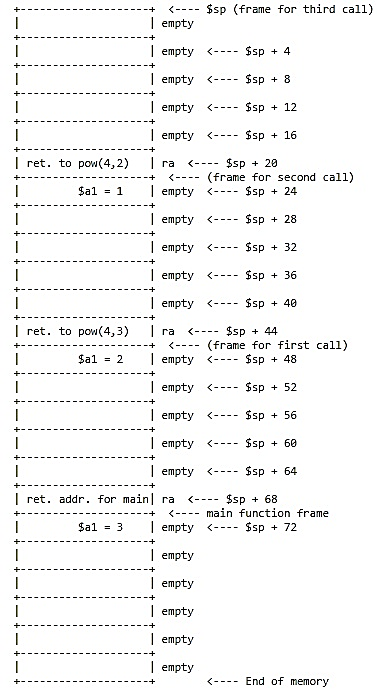 Stack Pointer
On the third call power(4,1), notice that the stack grows and the return address to the call from power(4,2) is stored in the current stack frame, and the current value of the argument register is stored in the previous frame.
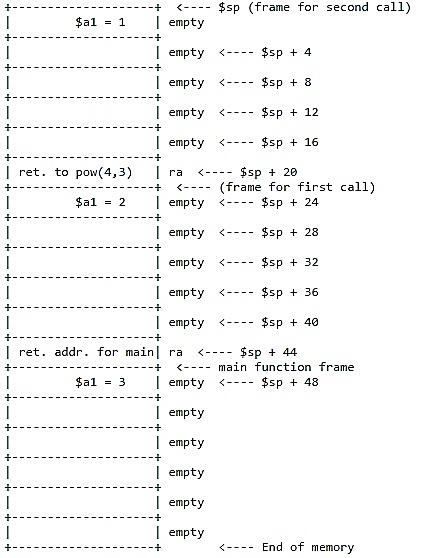 Stack Pointer
Once we reach the last call notice that all the data needed to return from each function is provided.  In the last call we simply return the value of the first argument register ($a0).  That is, we return four.  This value is stored in the return register ($v0).

Additionally we pop the stack.  Now $v0 is 4 and the stack looks as follows:
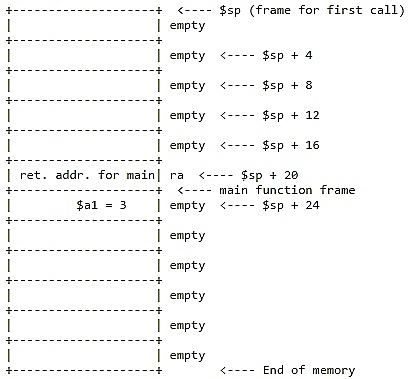 Stack Pointer
As we return from the second call of power(4,2), we multiply $v0 by $a0 or four and store the result in $v0. So now $v0 is 16, and we can pop the stack again. Remember that we have to update the $ra register to return to the proper location.
Stack Pointer
Finally, we will return from the call power(4,3). Again we must multiply $v0 by $a0. Recall that $v0 is 16 and $a0 is 4. So the result stored in $v0 is 64. We also need to load the return address for the main function from the stack into $ra so we can return to main.

+----------------------+ <---- main function frame 
| $a1 = 3              | empty <---- $sp 
+----------------------+ 
|                      | empty 
+----------------------+ 
|                      | empty 
+----------------------+ 
|                      | empty 
+----------------------+ 
|                      | empty 
+----------------------+ 
|                      | empty 
+----------------------+ <---- End of memory
Stack Pointer
Once we return to the main method, the result of power(4,3) will be stored in $v0, and after returning, we may pop the stack so that all the memory utilized will be available for future use. 

In the event we need more space for arguments, we can simply allocate more space for each activation record and utilize memory to pass arguments to functions